2011/11/23
SystemKOMACO Jw_cad基本操作（4） Ver.1
1
Jw_cad 基本操作（4）
円、円弧
2011/11/23
SystemKOMACO Jw_cad基本操作（4） Ver.1
2
円：基本操作
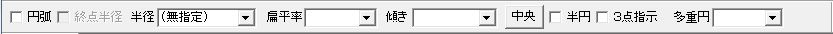 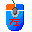 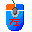 ドラッグではない
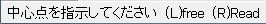 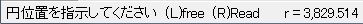 2011/11/23
SystemKOMACO Jw_cad基本操作（4） Ver.1
3
円：寸法を指定する
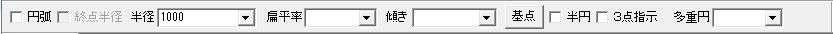 1
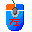 2
寸法を指定すると、その寸法での円が赤線で画面に表示されます。
「円位置」（円を配置したい場所）で左クリックします。
寸法は任意の数値を入力することができます。
2011/11/23
SystemKOMACO Jw_cad基本操作（4） Ver.1
4
円弧：基本操作（1）
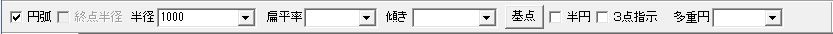 1
2
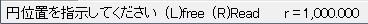 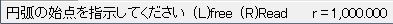 2011/11/23
SystemKOMACO Jw_cad基本操作（4） Ver.1
5
円弧：基本操作（2）
3
始点を左クリック
4
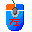 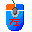 左回り、右回りどちらでも作成できます。
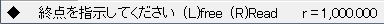 2011/11/23
SystemKOMACO Jw_cad基本操作（4） Ver.1
6
円弧：基本操作（3）ビデオ
2011/11/23
SystemKOMACO Jw_cad基本操作（4） Ver.1
7
楕円：扁平率と傾き
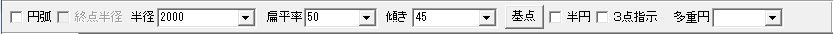 扁平率が100より小さい：横長の楕円
扁平率が100より大きい：縦長の楕円
扁平率が100に等しい：円
傾きは楕円の傾きに指定します。
2011/11/23
SystemKOMACO Jw_cad基本操作（4） Ver.1
8
楕円：扁平率と傾きを持った円弧
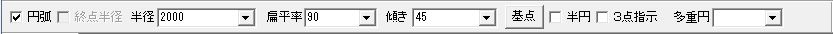 2011/11/23
SystemKOMACO Jw_cad基本操作（4） Ver.1
9
楕円：扁平率と傾き
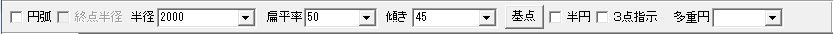 扁平率が100より小さい：横長の楕円
扁平率が100より大きい：縦長の楕円
扁平率が100に等しい：円
傾きは楕円の傾きに指定します。
2011/11/23
SystemKOMACO Jw_cad基本操作（4） Ver.1
10
楕円：扁平率と傾きを持った円弧
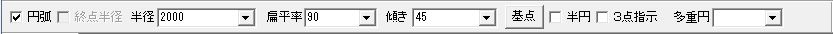 2011/11/23
SystemKOMACO Jw_cad基本操作（4） Ver.1
11
基点：円・楕円の開始点の変更
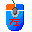 左・上
中・上
右・上
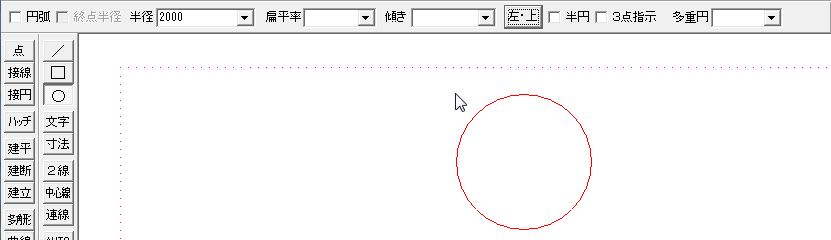 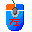 左・上
左・中
右・中
中・中
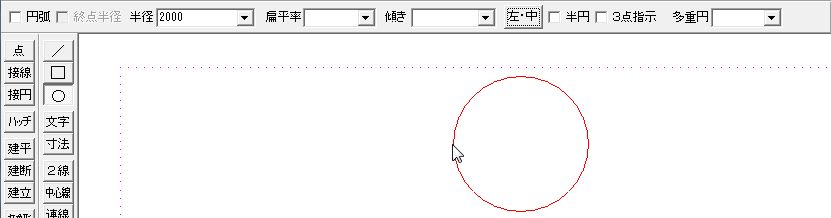 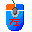 左・下
中・下
右・下
左・中
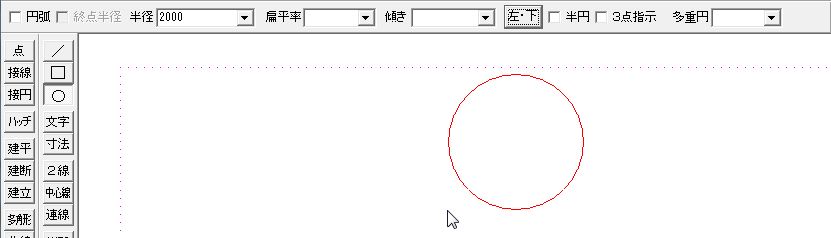 をクリックすると　　　に戻る
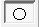 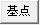 左・下
2011/11/23
SystemKOMACO Jw_cad基本操作（4） Ver.1
12
半円：2点を指示する（1）
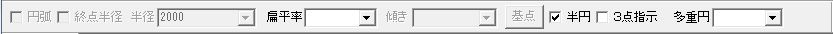 指定できない
1
2
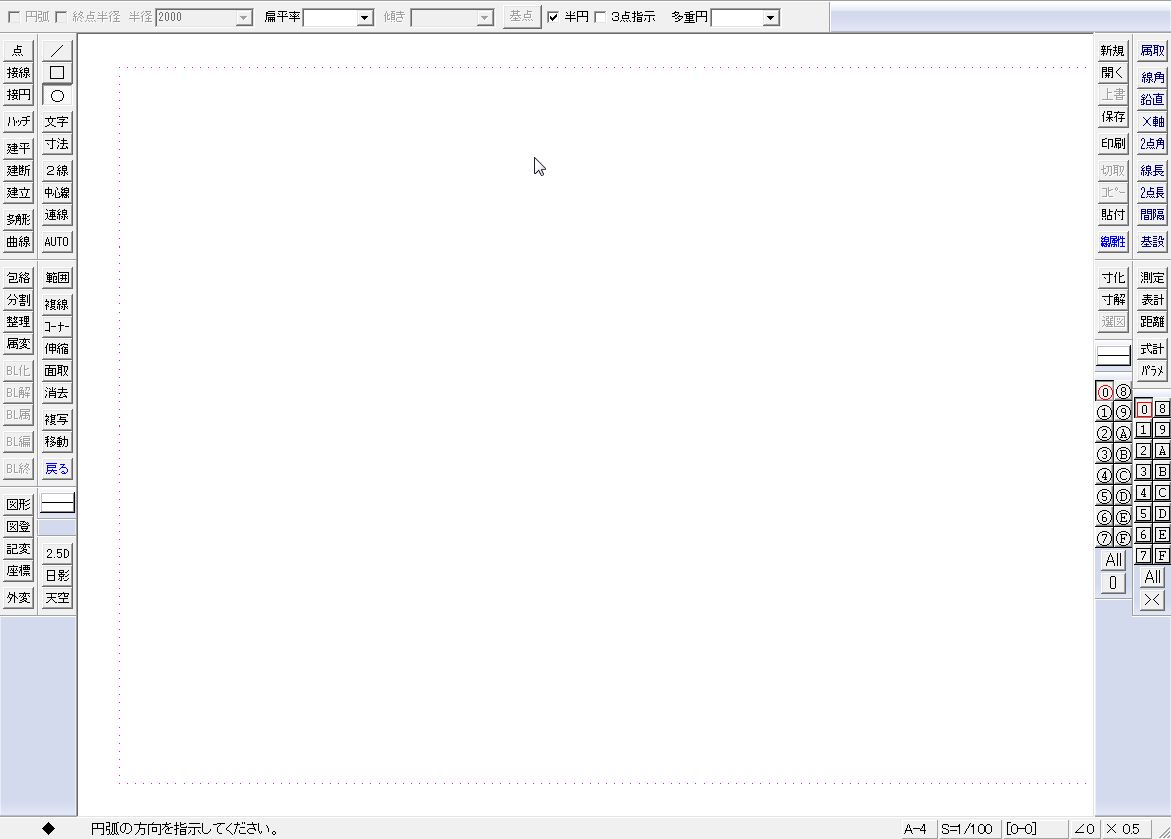 3
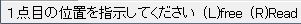 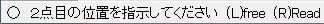 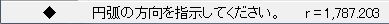 2011/11/23
SystemKOMACO Jw_cad基本操作（4） Ver.1
13
半円：2点を指示する（2）
2点目
1点目
中心軸を中心に
半円が作成される
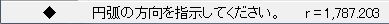 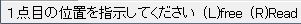 2011/11/23
SystemKOMACO Jw_cad基本操作（4） Ver.1
14
3点指示：任意の3点を通る円弧
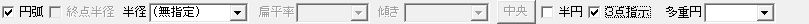 始点
終点
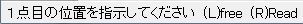 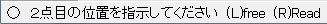 円周点
半径は指定しない
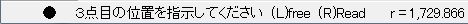 2011/11/23
SystemKOMACO Jw_cad基本操作（4） Ver.1
15
終点半径：終点位置が半径
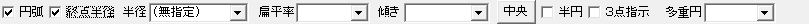 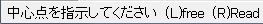 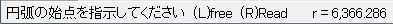 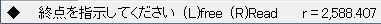 2011/11/23
SystemKOMACO Jw_cad基本操作（4） Ver.1
16
多重円：同心円、同心円弧
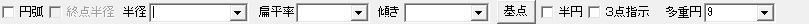 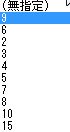 数値の入力可能